Философия науки – 
диалог философии и науки
Чем философское познание отличается от научного?
Что философия может дать науке?
3.    Проблематика философии науки: задачи  курса.
4.     Перспективы диалога философии и науки.
Материалы к курсу:

ДВФУ – ШГН – структура – кафедры - кафедра философии – страница кафедры – аспирантам

 Программы экзамена
Литература
Требования к реферату
Лекции (избранные), Коллоквиумы 

Источники:
http://iphras.ru/elib/ - Новая философская энциклопедия (Институт философии РАН)
http://dic.academic.ru/dic.nsf/enc_philosophy/ - философский словарь
http://www.psychologos.ru/ - энциклопедия практической психологии
Семинар 1. Историческая,  методологическая,  интеграционная и эвристическая роль философии в  формировании социальных и гуманитарных наук
 
О специфике гуманитарного знания и гуманитарных наук.
Становление научности знаний об обществе, человеке, истории и культуре. Критерий научности.
 Философско-методологические основания СГН.
 Междисциплинарная и интеграционная роль философии в СГП.
 Философская эвристика

Задание 1.  Эссе: Может ли …… обойтись без философии при решении своих задач? Каким образом можно обойтись без философии при решении …. проблем?
Что такое философия?
          Φιλοσοφια 
«Любовь к мудрости»
Пифагор (570-490 ВС): Жизнь подобна игрищам: иные приходят на них состязаться, иные торговать, а самые счастливые — смотреть; так и в жизни иные, подобные рабам, рождаются жадными до славы и наживы, между тем как философы — до единой только истины.
И.Кант.  Философия – любовь, которую всякое разумное существо испытывает  к высшим целям разума.

Что это за цели?
Свобода
Бессмертие
Истина
Красота
Добро
Справедливость
Любовь
Примеры некоторых самых «необычных» определений философии:

Мыслящее рассмотрение предметов (Гегель)
Вопрошание (М. Хайдеггер)
Сам процесс философствования (К. Ясперс)
Сознание «вслух» (М. Мамардашвили)
Поиск единства и целостности Мира (Х. Ортега-и-Гассет)
Тоска повсюду быть дома (Новалис)
Конкретная рефлексия, опосредованная всем универсумом  знаков (П. Рикёр)
Универсальная наука о Мире (Гуссерль)
Философия не является одной из наук, ее цель – логическое  прояснение мыслей  (Л. Витгенштейн)  
Творчество концептов  (Ж.Делез и Ф.Гваттари)
Профессиональное определение 
(пример – не для запоминания)

«философия есть универсальная феноменологическая онтология, … которая берет своё начало в герменевтике присутствия, понятой как аналитика экзистенции …) (Хайдеггер,  SZ, с.326)
По своей тематике (рефлексивному «предмету»)
 
Философия – Аналитика <человеческого> опыта

Отсюда философские рубрики:
Философия науки – аналитика опыта ученого
Философия культуры – аналитика опыта трансляции смысла, ценностей, знаний, навыков и пр.
Философия искусства – аналитика опыта создания и восприятия произведений искусства;
Философия политики – аналитика опыта политической деятельности; 
……….
Изначальная миссия философии - 
ПРОБУЖДЕНИЕ И ОБУЧЕНИЕ  РАЗУМНОСТИ 
В современном понимании – Философия ТЕОРИЯ И ПРАКТИКА РЕФЛЕКСИВНОГО МЫШЛЕНИЯ



«Сон разума рождает чудовищ» Ф.Гойя
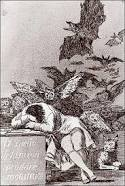 Философия – собственное дело Разума.
«Мышление в своей собственной стихии» (Гегель)

«На долю человеческого разума в одном из видов его познания выпала странная судьба: его осаждают вопросы, от которых он не может уклониться, так как они навязаны ему его собственной природой; но в то же время он не может ответить на них, так как они превосходят возможности человеческого разума». 
И. Кант «Критика чистого разума»
«Kritik der reinen Vernunft»  1781

Определение (предварительно): Разум – способность к идеальному целеполаганию
Определение:
ОПЫТ – знание, которое непосредственно дано сознанию субъекта и сопровождается чувством прямого контакта с познаваемой реальностью – будь это реальность внешних субъекту предметов и ситуаций (восприятие) или же реальность состояний самого сознания (представления, воспоминания, переживания и т.д.). …….  (Новая философская энциклопедия)
Добавление:
….. Знания, умения и навыки, которые рефлексивно даны субъекту  ….
Вместе с тем – особый способ бытия человека в-мире, который обладает способностью к аккумуляции и трансляции.
2. Что философия дает науке?

Относительно частных наук философия выполняет ряд функций: 
Методологическую, 
Интегративную (системообразующую)
Мировоззренческую
Эвристическую . 
Все эти функции связаны с тем, что философия отвечает за понимание регулятивных принципов (законов) всего мышления.
v Методологическое значение философии для частнонаучного познания состоит  в том, что методы познания (методы аргументации, доказательства, анализа и синтеза, рефлексии и интерпретации, индукции и дедукции, идеализации и абстрагирования и ряд др.) не являются привилегией какой-то одной науки. Эти методы вырастают из природы самого мышления и как таковые открываются только в рамках рефлексивного самопознания человека. Учение о методе изначально было особой темой философского размышления.
ПРОБЛЕМАТИЗАЦИЯ -  базовая философская (методологическая) компетентность = основной эффект  методологической рефлексии = основной принцип актуализации научных исследований.
Платон: «Способность ставить вопросы … и отвечать на них». (Для Платона это способность к диалектике)
П. – понимается в рамках тезиса о «тождестве бытия и мышления»: Те затруднения <Апории, Антиномии> в которые впадает мышление (разум + рассудок) есть отражение реальной диалектики бытия. 


Вопрос — это высказывание, фиксирующее недостаток знания о каком-либо объекте или явлении и побуждающее к ответу или объяснению с целью устранения или уменьшения познавательной неопределённости.
(Интеррогативная логика)
Интегративное (системное) назначение философии – преодоление главного «недостатка» дисциплинарного научного знания: оно существует в виде совокупности частных дисциплин, ни одна из которых не может претендовать на знание целого. Отсюда недостаточность любого знания, полученного в рамках той ли иной науки.
 Философия опирается на предельно широкий и разнообразный опыт, черпает не только из всех наук, но из других областей человеческого опыта. 
Выдающиеся философские учения представляют собой  энциклопедический синтез знаний эпохи, ее духовную квинтэссенцию – эпоху, постигнутую и выраженную в мышлении (По выражению Гегеля). Философия объединяет в одно целое, те знания, которые наиболее важны для понимания мира. Философия – не многознание, по стремление увидеть единое во многом, а значит - связи между фрагментами знаний.
О системности философского знания

«Первый <факт> - это систематическая природа самой философии. Для философии как дисциплины не характерно изолированное решение изолированной проблемы. Философские проблемы столь взаимосвязаны, что философ не может решить или приступить к решению какой-либо из них, имплицитно не связывая себя решением всех остальных”. (А.Данто «Ницше как философ» C.11)
 «Сегодня толкуют о крахе философских систем, тогда как просто изменился концепт системы». (Ж.Делез, Ф.Гваттари «Что такое философия?» С.19)
«Философии по самой ее сути свойственна систематичность и ни один философ от Платона до Гегеля в этом не сомневался. …… именно поэтому отказ от “систематичности” проходит сегодня рука об руку с мрачным ощущением “невозможности” философии», …. Если же а contrario философия заявляет о невозможности системы, то она …. передает мышление одному из своих условий».  (Бадью «Манифест философии» c.43)
Что философия может предложить в качестве основания системности знания?
Универсальным основанием системного знания о Мире может быть только 
Сам факт наличия мыслящего субъекта, т.е. человека.
Системообразующим  для универсального знания является рефлексивный вопрос: 
Каковы условия того, что в Мире имеет место существо, размышляющее о Мире?

Проще: Это вопрос о месте человека в Мире.

Если мы спросим, что общего у всех наук – то придем к единственному правдоподобному ответу: это деятельность познающего субъекта – общая по своему универсальному методу, но направленная в разные предметные области.

Отсюда решение вопроса о соотношении задач философского и научного познания.
Философия – есть самопознание, в своем начале - познание внутреннего Мира (рефлексивное мышление);
Наука – познание внешнего мира – мира объектов (предметное, интенциональное мышление)
Познание Мира
Разум                  (Определяет нормативность Рассудка)
Философия = «культура разума»
Рассудок
Наука = «культура рациональности»
Бытие                Сущее
Свобода            Необходимость
Идеальное      Материальное
Вечность          Временность
Жизнь               Смерть
Красота             Целесообразность
Истина              Истинность
Смысл               Значение
Благо                 Польза
Единое              Многое
Возможность   Действительность
«Внешнее»
«Внутреннее»
Мировоззренческая функция философии направлена на создание общей картины мира.   В  дополнение к интегративной – мировоззренческая миссия философии устанавливает общие основания (начала) для синтеза научных знаний. В отличие от научной картины мира философское мировоззрение включает в эту картину самого человека как основного феномена мира, как субъекта познания. Философия интегрирует научные знания, исходя из факта существования в том мире разумного существа (человека) и спрашивает, каковы должны быть естественные законы и условия, чтобы человек мог существовать.
Эвристическая функция –
ФЭ – получение нового знания через использование философского подхода в познании, суть которого – приоритет целого над частью.
Правило: Целое – рекурсивно воспроизводит себя в каждой из своих частей.
 Методология рекурсивности: рассмотреть эффект, который возникает в результате слагаемого (синтеза) независимых переменных (факторов) данного состояния вещей или процесса.
Этой методологии соответствует особый аналитический подход: установление полного контекста отношений, в которых находится исследуемый предмет (процесс или состояние). Т.е. (1) требуется выделить те независимые переменные, которые задействованы в воспроизводстве Целого (Системы); (2) рассмотреть последовательно все эффекты «следов и прививок» одной независимой величины на других; (3) попытаться построить общую картину взаимных превращений.
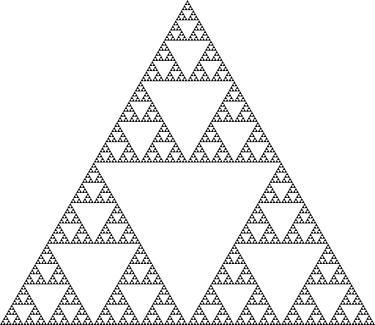 Рекурсия (в общем случае) – объект является частью самого себя,
 т.е. самоподобен.   Связан с эффектом Фрактальности.
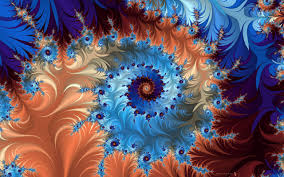 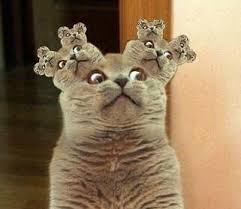 3. Проблематика философии науки (аналитики опыта научного познания)
Сегодня философия дистанцировала себя от науки. Так было не всегда.	
Философия науки сегодня это диалог философии и науки. Успехи естественных наук позволили провести отчетливое разграничение собственно философских и научных проблем. 
Философские проблемы –  отсылают к самопознанию человека (субъекта).
Научный проблемы -  нацелены на познание объектного (предметного) мира. 
Согласимся с К.Поппером: «Познание является научным, если оно имеет эмпирический базис» 
Вопрос: Почему во времена Гегеля и Канта “философия науки” была невозможна?
Первый клин в расщепление этих путей был вбит аналитической философией, заслуга состоит в формировании тематических рамок философии науки как отдельной рубрики философского познания.  Уже в самом именовании «философия науки» содержится намек, что философия и наука – есть разные области знания. Философия науки это не «наука о науке», это не  науковедение, но осмысление того, что есть наука, каковы её смысловые предпосылки. То, как ставилась задача философии науки, отчетливо отличало эту рубрику исследований от того, чем занимался нормальный ученый.  Философия ставила себе задачу прояснять смысл научный высказываний, она осуществляла аналитику языка науки и скрытых метафизических допущений, которые за ними стоят. Впрочем сами аналитики не вполне отдавали себе отчет о своем начинании. Они не предполагали насколько значим вопрос о взаимодополнительности философии и науки.
Какие вопросы решает философия науки?
Каковы основания для науки претендовать на истинность в сравнении с другими видами познания? Можно ли считать, что только научное знание истинно?
Имеют ли право на существование другие (ненаучные) типы рациональности? Или только научное познание рационально? Может или должна ли наука настаивать на преимуществах своего типа рациональности?
В свете отличия современной науки от ее предшествующих состояний можно ли говорить, что это один и тот же тип научной рациональности, что это одна и та же наука? 
 Каков критерий начала научного познания? Может быть научное познание существовало всегда? Или же оно продукт истории и особой культуры?
 Могут ли существовать критерии выбора теории или каждая из них, имеющая полезный эффект, имеет право на существование?
 Как вообще возможны  различные теории одного и того же предмета? 
 На чем базируется выбор тех или иных методов научного познания. (Может быть, ученый должен использовать весь их набор, иначе результаты не будут обоснованы).
Как обосновать разделение наук. Этого требует предмет познания или это историческая конвенция ученых?
Что является базой для диалога различных наук? Как  представители разных наук могут понимать друг друга? Владеют ли они общим языком? Насколько эффективно они могут  решать совместные задачи? 
Каковы основания претензии гуманитарного знания (человекознания) претендовать на статус научного?  Как обосновать такого рода единство наук? 
Могут ли вопросы социальной, культурной или исторической миссии науки решить представители самих наук?
Существует ли собственная (внутренняя) логика развития научного познания или же это развитие диктуется внешней необходимостью?
 Почему научное знание дифференцировано на теоретическое и эмпирическое? Является ли это необходимостью или в этом состоит ограниченность науки, недостижимость для нее цельного знания?
Не ограничена ли наука в своих приложениях тем, что она способна создавать только механические (технические) системы, в то время как жизнь противостоит механицизму?
Наука подчинила образование, сделало его научным. Не ведет ли это к дегуманизации образования?
Несет ли наука и ученые ответственность за технические приложения своих открытий? (Военная техника и проч.)
Возможен ли (или же просто существует) союз науки с религией или же их отношение было и остается антагонистичным?
Может ли искусство в чем-то помочь науке в решении ее собственных задач или их существование вполне автономно?

Серия этих философских вопросов может быть умножена и детализирована, но закончена следующим:
 
Должен ли ученый как минимум знать об этих вопросах, а еще лучше – думать над ними,  или же ему лучше отдать их решение «специалистам» (философам) или же считать, что сама их постановка бессмысленна?
4. Перспективы диалога философии и науки
Как было сказано: основанием универсального (системного) знания является сам Человек, определение условий возможности его деятельности в Мире (бытия-в-мире).
В отличие от классической науки (Нового времени), которая в основном познавала то, ЧТО ЕСТЬ – современная наука – имеет дело с КОНСТРУКТИВНЫМИ ОБЪЕКТАМИ И ИСКУССТВЕННЫМИ ЭФФЕКТАМИ
Г.Башляр: «На месте науки фактов – возникала наука эффектов»
Отсюда исключительная роль <в науке>  учения о человеческой деятельности,
Классически – это методология.
Сегодня – это конструктивная феноменология.

Основной феномен (подлежащий пониманию) – современная техника, которая не имеет прямых аналогов в природе.
Современная наука носит конструктивный или проектный характер – как таковая она имеет начало в человеческом идеальном целеполагании.
Способность к идеальному целеполаганию – базовое определение Разума.
Научное естествознание – должно стать Разумным.
Как никогда, «Сон разума порождает чудовищные последствия»: социальные, политические, экологические, экзистенциальные  …..
Сегодня требуется:
Разумное отношение к Природе 
    Это вопрос экологии Разума
К политическому и экономическому устройству общества Это вопрос  социальной справедливости
К перспективам развития технической мощи человечества Это вопрос философии техники
К  трансформации человеческой телесности
     Это вопрос постгуманизма
К будущему человечества вообще 
    Это вопрос философии истории
Всё это философские вопросы, перед которыми поставлена сама наука.